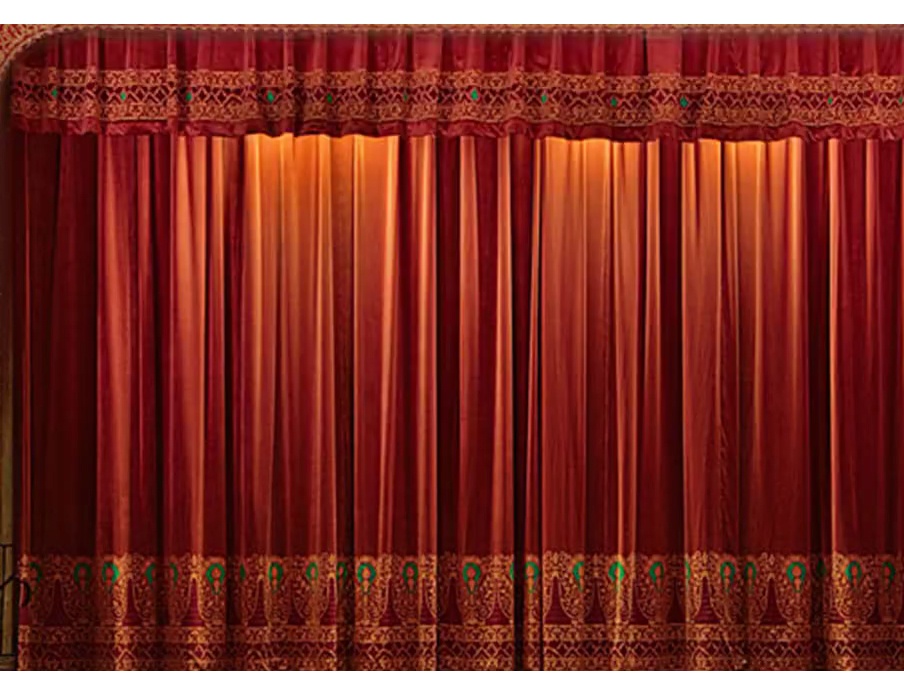 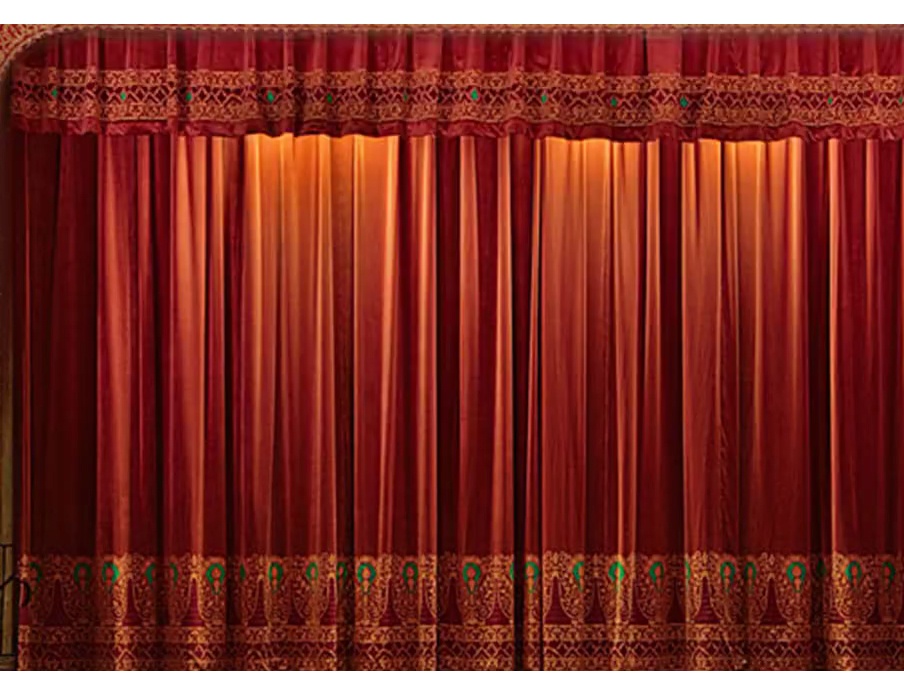 اهلا و سهلا ومرحبا بكم
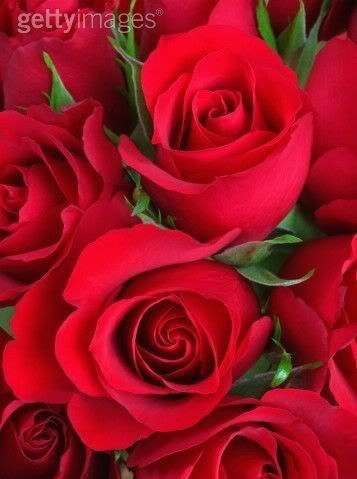 تعريف المدرس
محمد جعفر على
  محاضر اللغة العربية
المدرسة العالم الادرش برامبور
ساندبور سادار, ساندبورـ
  رقم الجوال: 01814241162 
Email:mmzafar62gmail.com
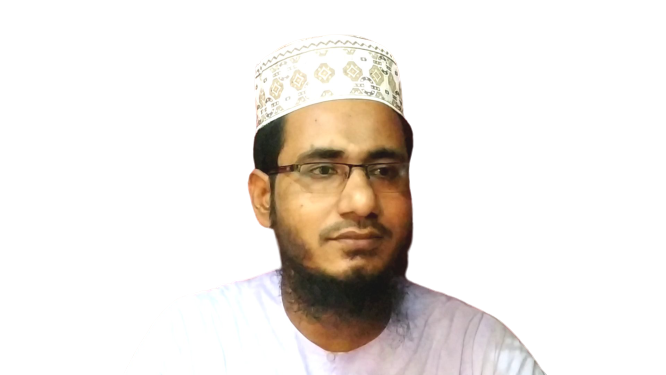 تعريف الدرس
الصف التاسع من الداخل
     المادة: اللغة العربية 		  	الإتصالية
     النص غير المدروس
     التاريخ: 15\09\2020م
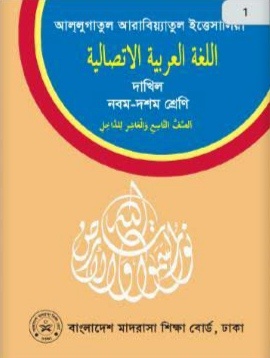 استفادة الدرس
يستطيع الطلاب بعد فراغة الدرس.........  

أن يبين  تعريف عائشة بنت ابى بكر رضي الله تعالى عنها.
أن يقول مفردات الهامة وأن يستخدمه في الجمل.
أن يقول الكلمة المتضادة من النص
أن يعين صياغ الماضي و المضارع من النص
أنظروا الى الصور
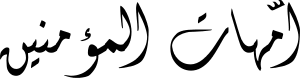 من هى اصغر بالسن و افقه منهن؟
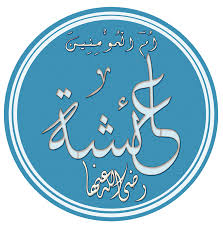 إعلان الدرس
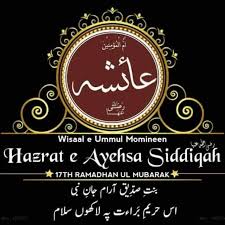 عائشة بنت ابى بكر (رضي الله تعالي عنها)
النص غير المدروس
عائشة بنت ابى بكر احدى زوجات رسول الله صلى الله عليه وسلم وامهات المؤمنين. ولدت قبل البعثة باربع سنين تقريبا. لقد ولدت فى بيت ملئ ايمانا وعلما وحكمة وكرما وشرفا ونبلا. فنشأت مع اختها اسماء بين ابوين كريمين، فتربت على الادب والخلق الرفيع، وتعلمت من ابيها اشعار العرب وايامهم فى طفولتها منذ نعومة اظفارها قبل ان تنتقل الى بيت النبوة. تزوجها رسول الإسلام محمد بن عبد الله بعد وفاة ام المؤمنين خديجة بنت خويلد وتزوجه ام المؤمنين سودة بنت زمعة.
النص غير المدروس
وقد عاشت مع الرسول صلى الله عليه وسلم الى اخر ايامه. روت عائشة العديد من الاحاديث النبوية التى بلغ عددها الفان ومئتان وعشرة، منها ثلاث مأة وستة عشر فى الصحيحين للبخارى ومسلم. قال رسول الله صلى الله عليه وسلم عنها : “كمل من الرجال كثير، ولم يكمل من النساء الا مريم بنت عمران، واسية امرأة فرعون، وفضل عائشة على النساء كفضل الثريد على سائر الطعام’’. توفيت سنة ثمان وخمسين هـ الموافق ست مأة و ثمان وسبعين م.
المفردات الهامة مع الجمع و استخدامه في الجمل
الجملة
الجمع
المفرد
رسل
ارسل الله الرسل الى الناس
رسول
حكمة
حكم
يمشى الناس بالحكم
ينبغى ان يعلم الاطفال الآداب
الآداب
الادب
عدد
جمع الاعداد من الناس فى الحفلة
اعداد
بيت
بيوت الدنيا فانية
بيوت
الجمع الهام مع المفرد و استخدامه في الجمل
الجملة
المفرد
الجمع
زوجة
كانت خديجة رضـ زوجة النبى صلى الله عليه وسلم
زوجات
ام
الجنة تحت قدم الام
امهات
خلق المؤمن جميل
المؤمن
المؤمنين
انا احج فى السنة القادمة
سنة
سنين
يوم الجمعة يوم العطلة
يوم
ايام
الكلمات المتضادة
صياغ الماضي و المضارع
تقييم
صل بين المجموعتين
المجموعة  (أ)
المجموعة  (ب)
قبل
بنت زمعة
ام
النبوية
سودة
النبوة
المؤمنين
بيت
الاحاديث
البعثة
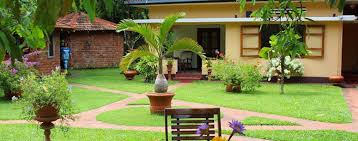 الواجب المنزلي
من هى عائشة بنت ابى بكر رضـ ومتى تزوجها الرسول صلى الله عليه وسلم؟
شكرا جزيلا ولكم العافية
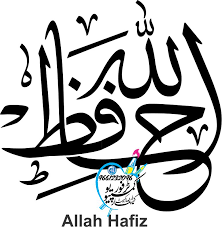